Figure 6. Screen capture of the APD assay results for astemizole. (A) Example of APD in the case of 0.1 μmol/l ...
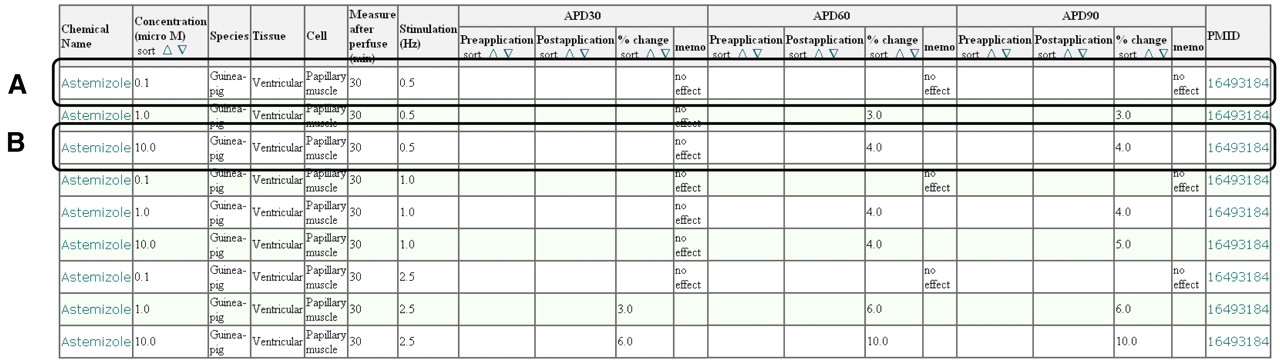 Database (Oxford), Volume 2011, , 2011, bar017, https://doi.org/10.1093/database/bar017
The content of this slide may be subject to copyright: please see the slide notes for details.
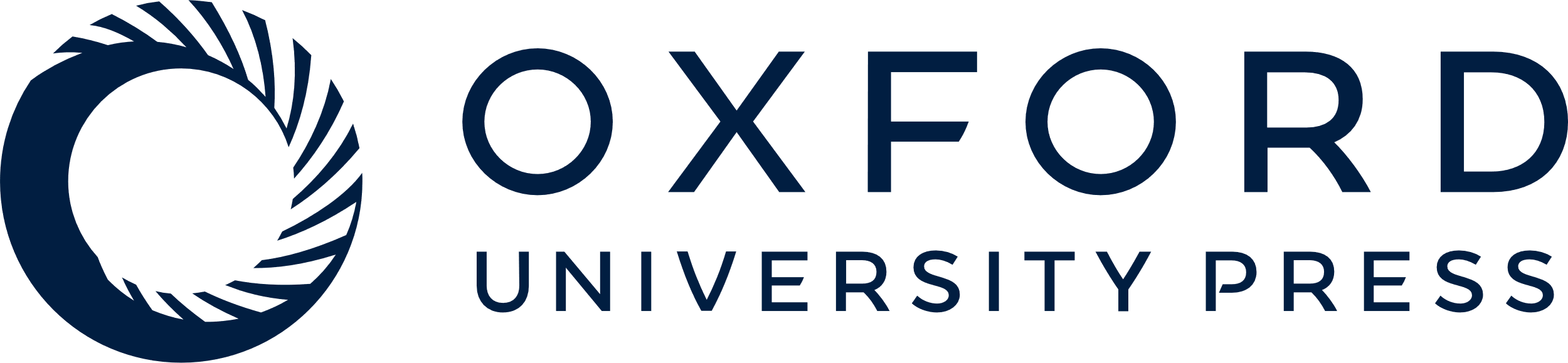 [Speaker Notes: Figure 6. Screen capture of the APD assay results for astemizole. (A) Example of APD in the case of 0.1 μmol/l concentration. (B) Example of APD in the case of 10.0 μmol/l concentration. The attributes listed in the results table, i.e. chemical name, concentration (µM), species, tissue, cell, measure after perfuse (min), stimulation (Hz), APD30, APD60, APD90 and PMID, indicate the name of the chemical compounds, concentration of the chemical compounds and/or drugs for measurement of the action potential, origin of tissues and cells tested for the action potential of the compounds, tissues for extracting cells, cells extracted from tissues for measuring the action potential, time measurement of the action potential after perfusion of compounds, electrical stimulation frequency for the preparation, APD at 30% repolarization, APD at 60% repolarization, APD at 90% repolarization and PMID, respectively.


Unless provided in the caption above, the following copyright applies to the content of this slide: © The Author(s) 2011. Published by Oxford University Press.This is Open Access article distributed under the terms of the Creative Commons Attribution Non-Commercial License (http://creativecommons.org/licenses/by-nc/2.5), which permits unrestricted non-commercial use, distribution, and reproduction in any medium, provided the original work is properly cited.]